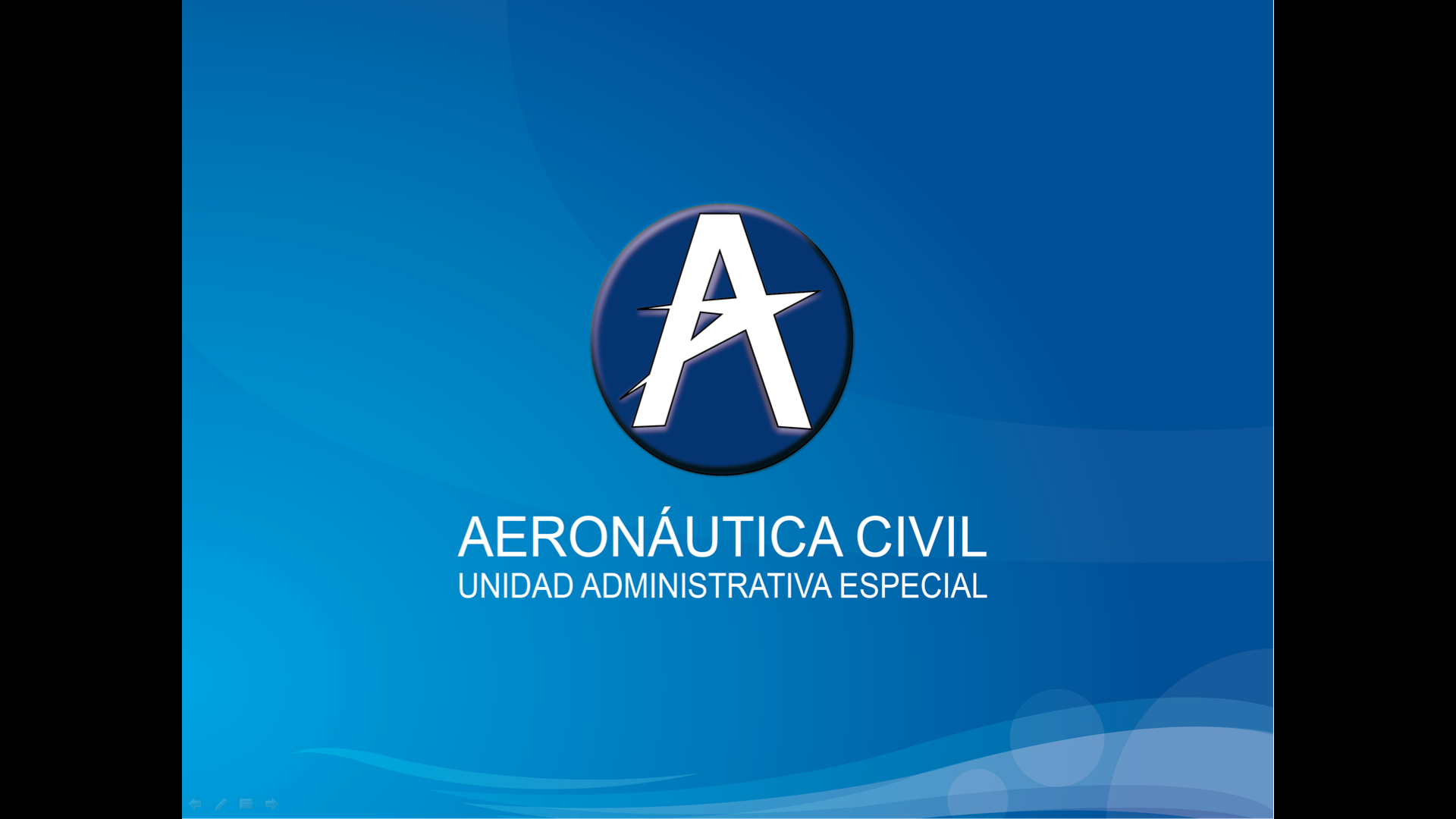 INFORMACION CALIDAD DEL SERVICIO 
JULIO – SEPTIEMBRE 
2015
CUMPLIMIENTO OPERACIÓN DOMÉSTICA
COMPARATIVO MENSUAL DE OPERACIÓN DOMÉSTICA
JULIO - SEPTIEMBRE 2015
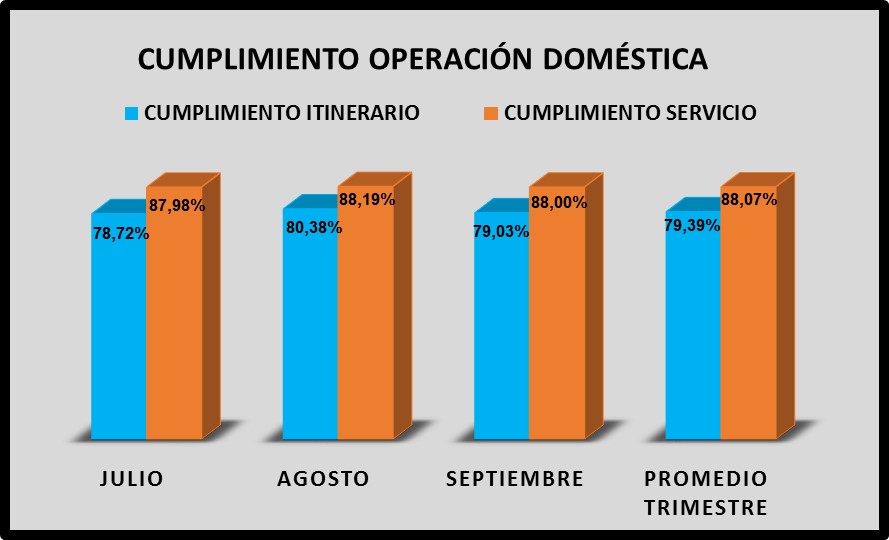 COMPARATIVO MENSUAL DE CUMPLIMIENTO ITINERARIO 2014-2015
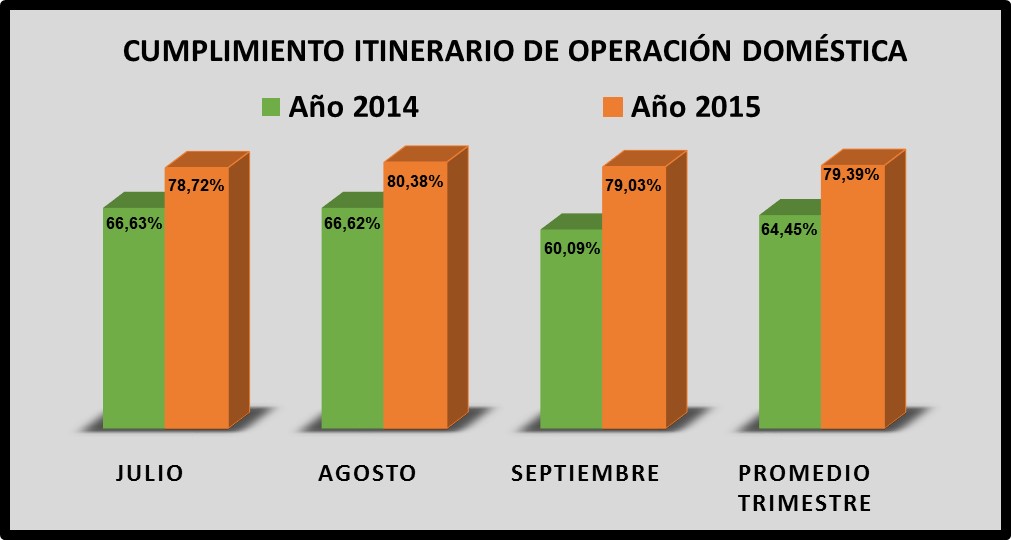 COMPARATIVO MENSUAL DE CUMPLIMIENTO SERVICIO 2014-2015
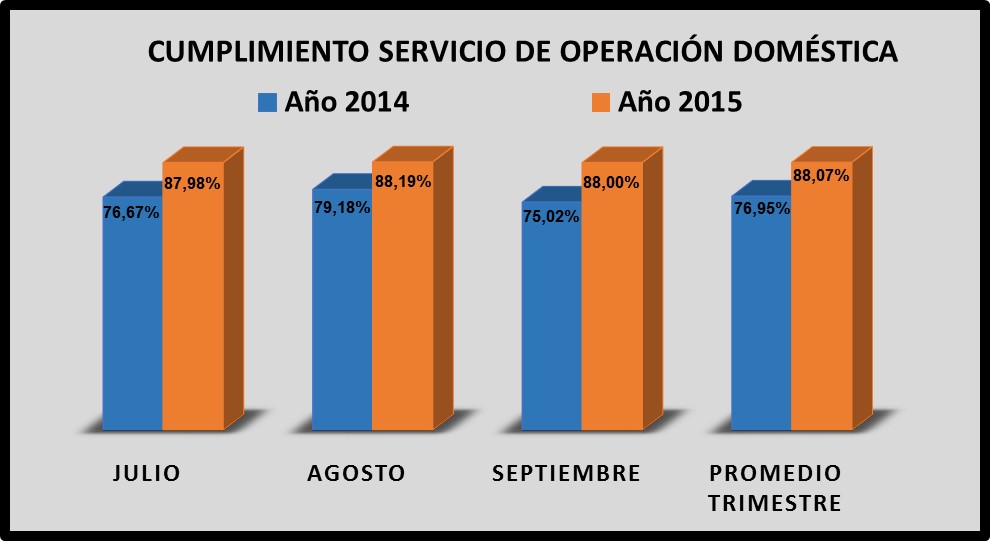 CUMPLIMIENTO DE ITINERARIO DOMESTICO POR AEROLINEAS 
JULIO – SEPTIEMBRE 2015
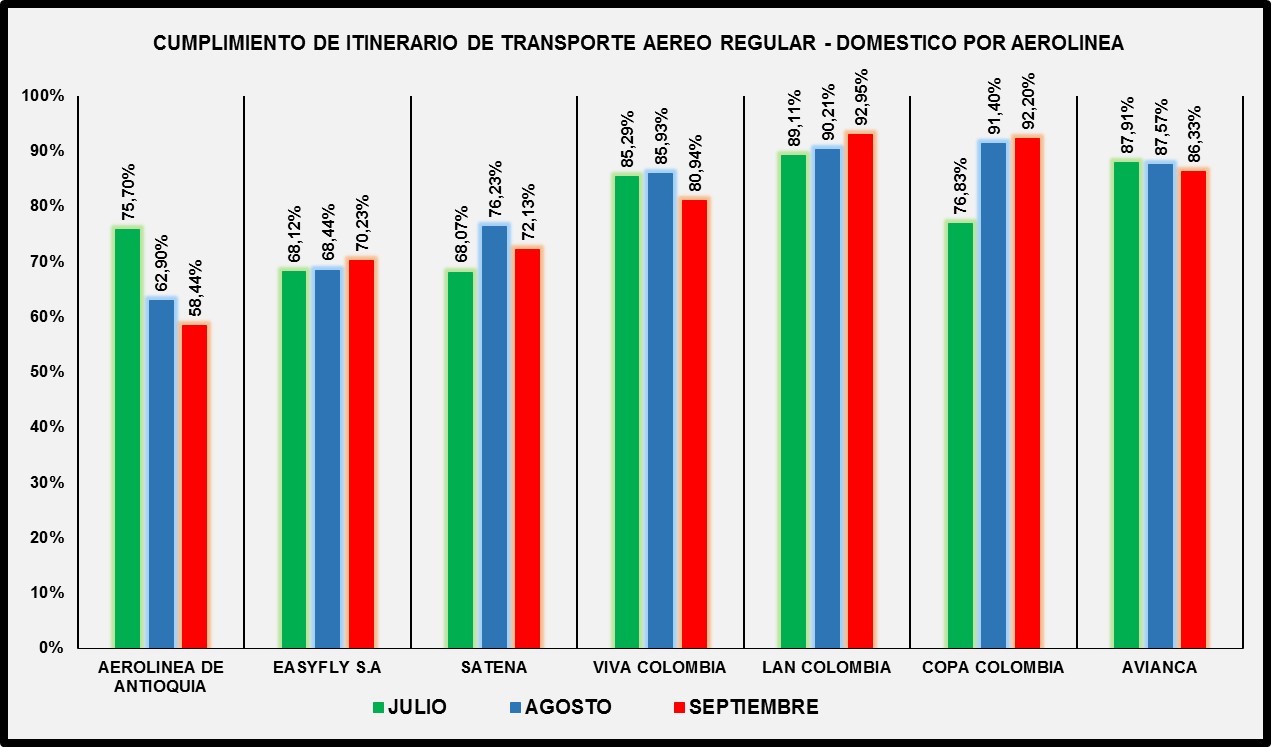 CUMPLIMIENTO DE SERVICIO DOMESTICO POR AEROLINEAS 
JULIO – SEPTIEMBRE 2015
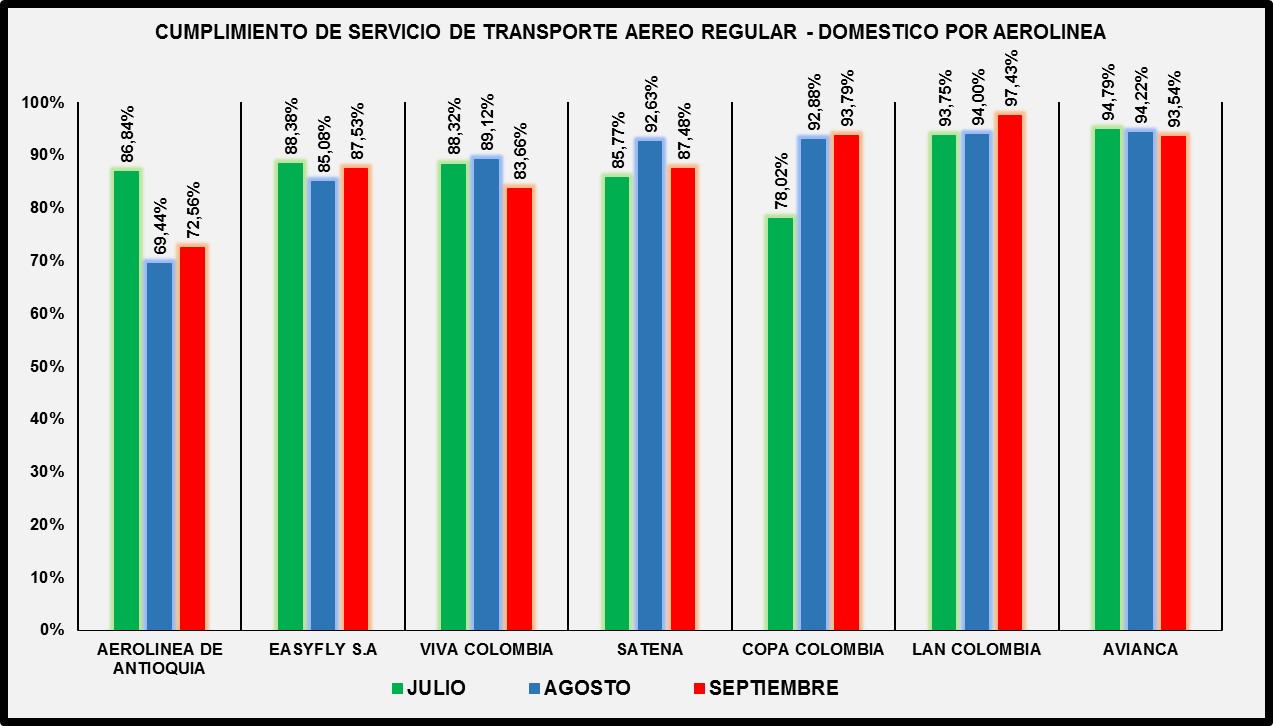 MEDICION DE CUMPLIMIENTO TRIMESTRAL DE ITINERARIO 
DOMESTICO POR AEROLINEAS
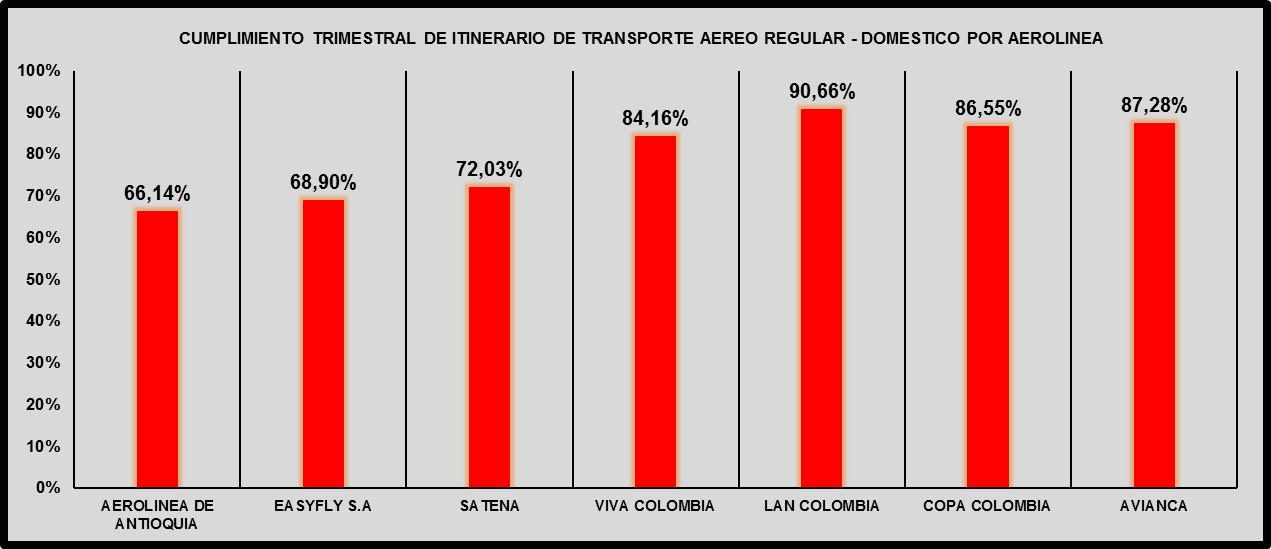 MEDICION DE CUMPLIMIENTO TRIMESTRAL DE SERVICIO 
DOMESTICO POR AEROLINEAS
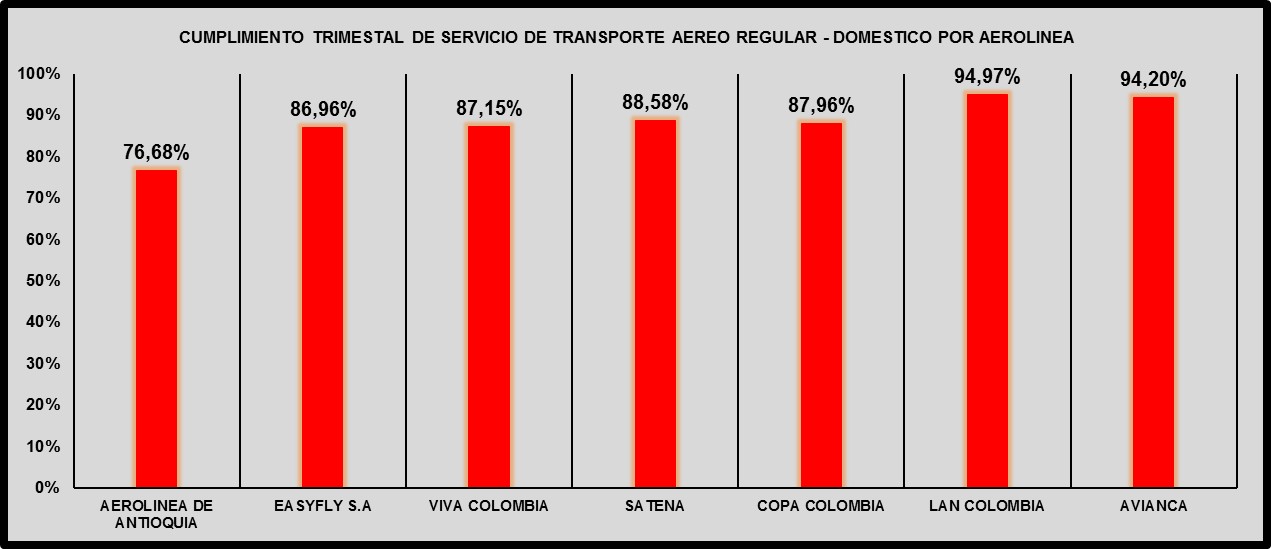 CUMPLIMIENTO OPERACIÓN INTERNACIONAL
COMPARATIVO MENSUAL DE OPERACIÓN INTERNACIONAL
JULIO - SEPTIEMBRE 2015
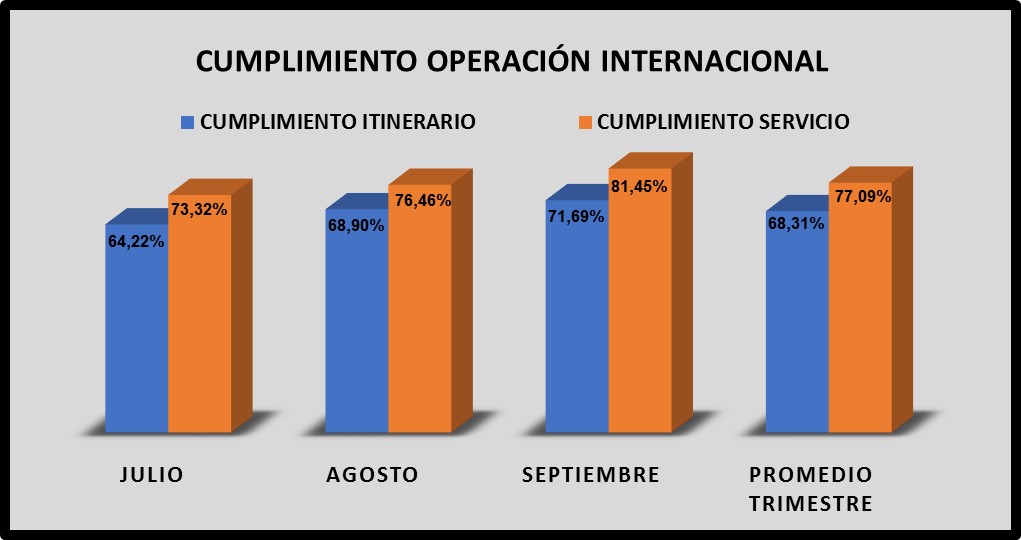 COMPARATIVO MENSUAL DE CUMPLIMIENTO ITINERARIO 2014-2015
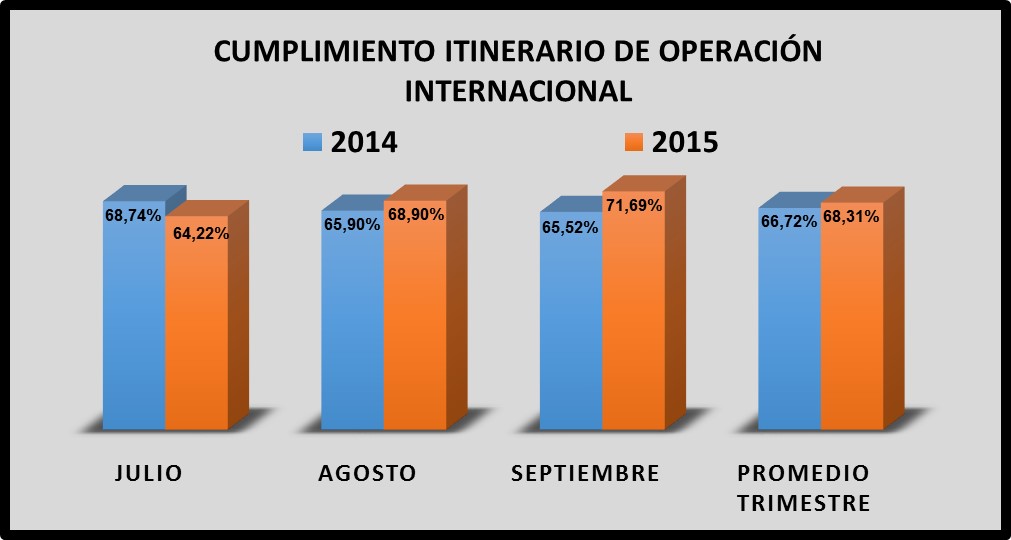 COMPARATIVO MENSUAL DE CUMPLIMIENTO SERVICIO 2014-2015
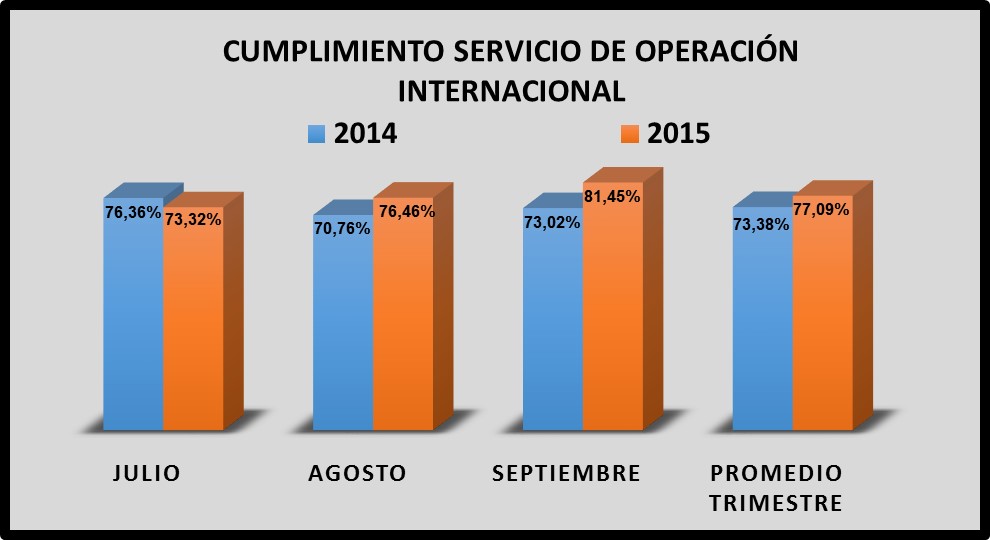 CUMPLIMIENTO DE SERVICIO OPERACIÓN INTERNACIONAL 
JULIO – SEPTIEMBRE 2015
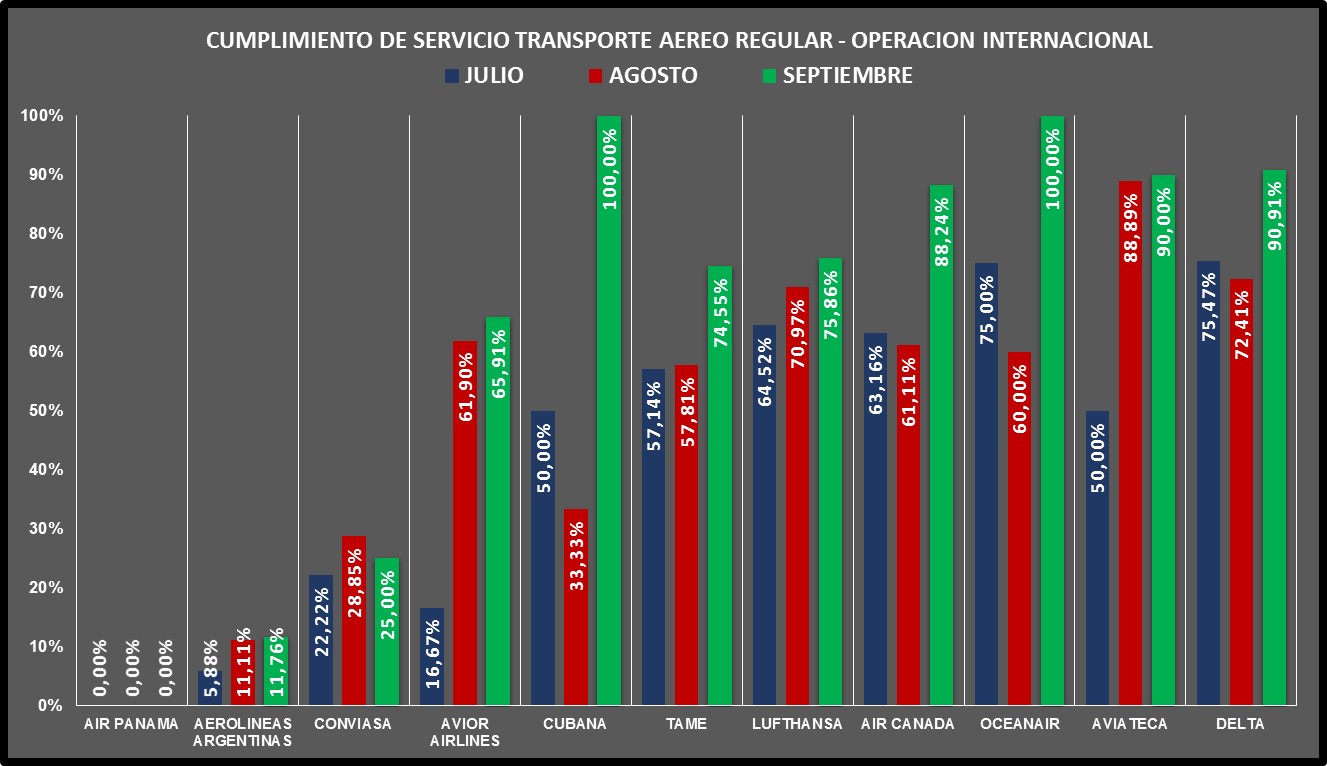 CUMPLIMIENTO DE SERVICIO OPERACIÓN INTERNACIONAL 
JULIO – SEPTIEMBRE 2015
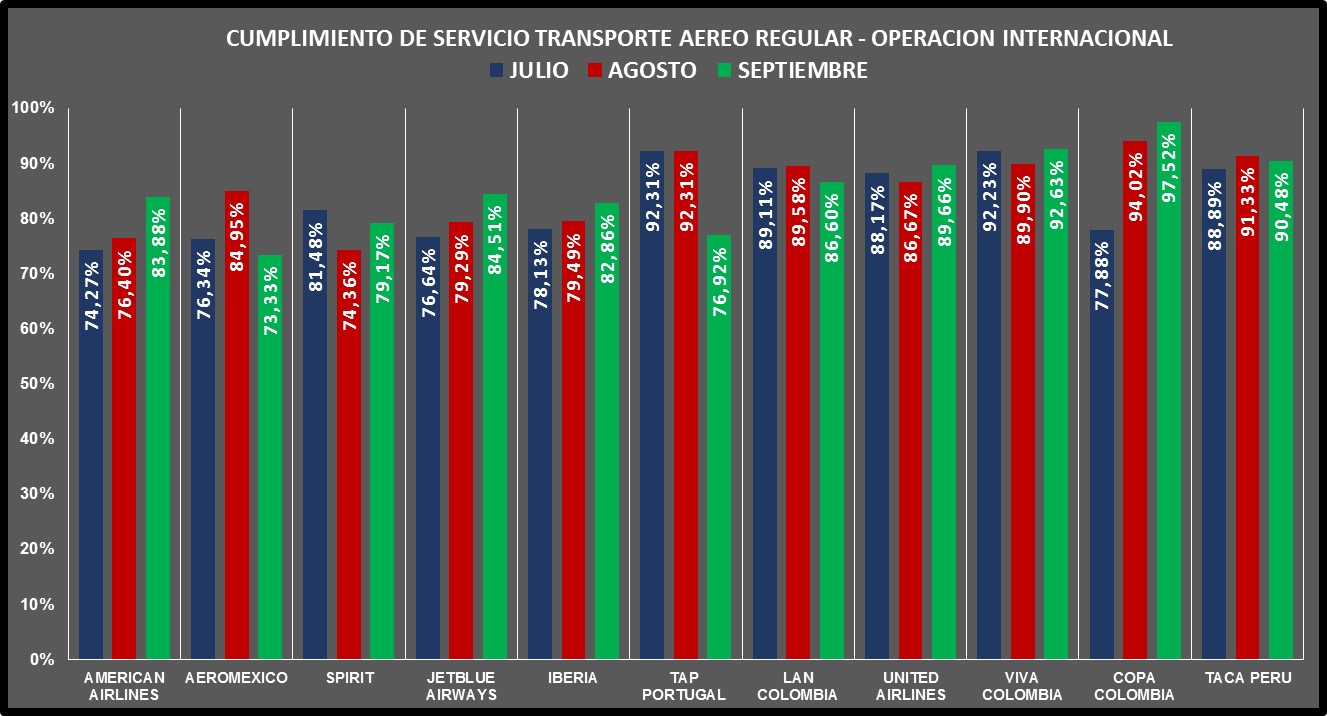 CUMPLIMIENTO DE SERVICIO OPERACIÓN INTERNACIONAL 
JULIO – SEPTIEMBRE 2015
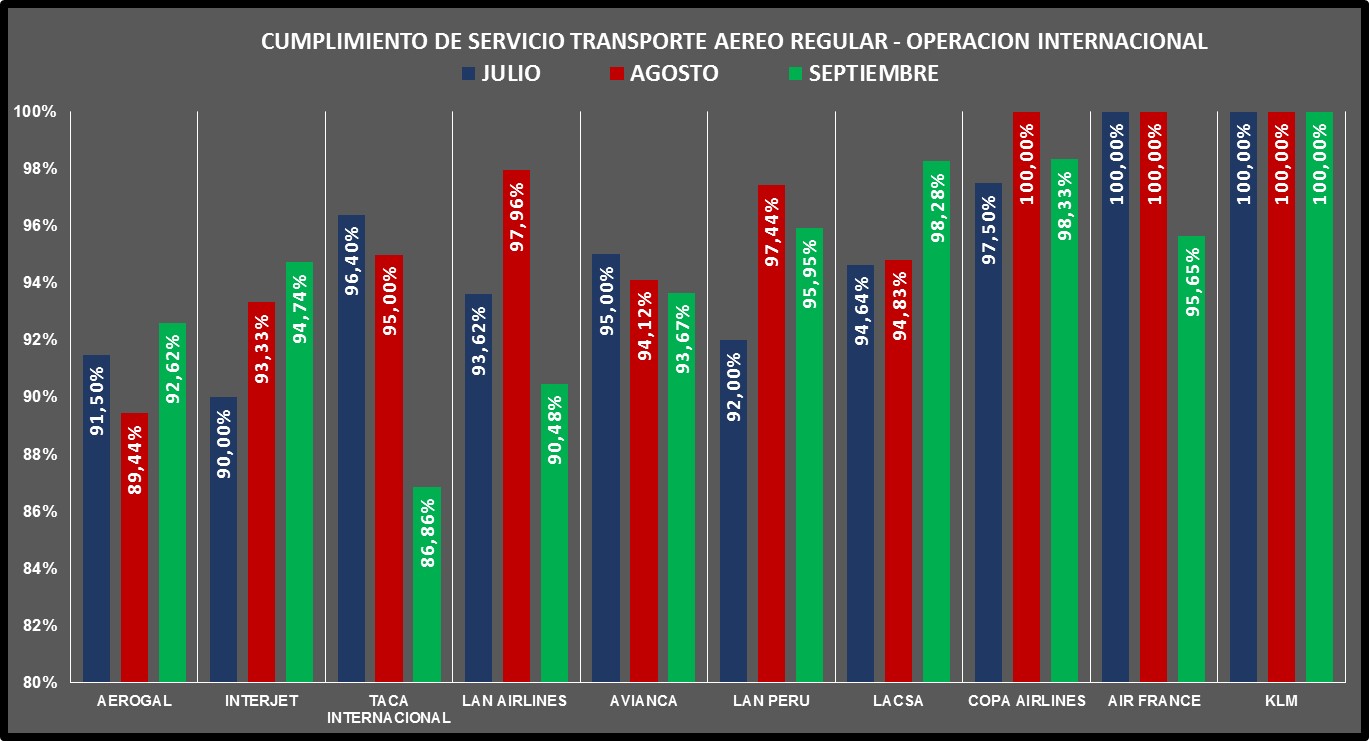 MEDICION DE CUMPLIMIENTO TRIMESTRAL DE SERVICIO 
OPERACIÓN INTERNACIONAL
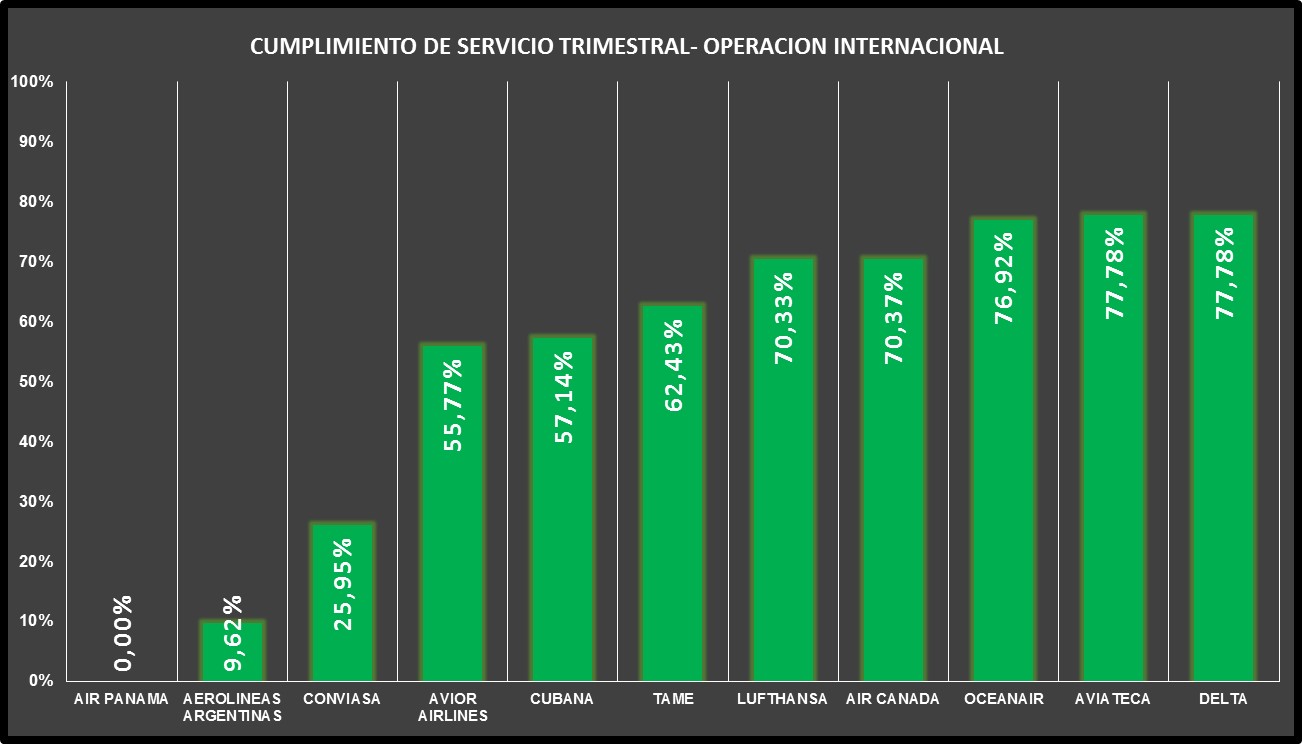 MEDICION DE CUMPLIMIENTO TRIMESTRAL DE SERVICIO 
OPERACIÓN INTERNACIONAL
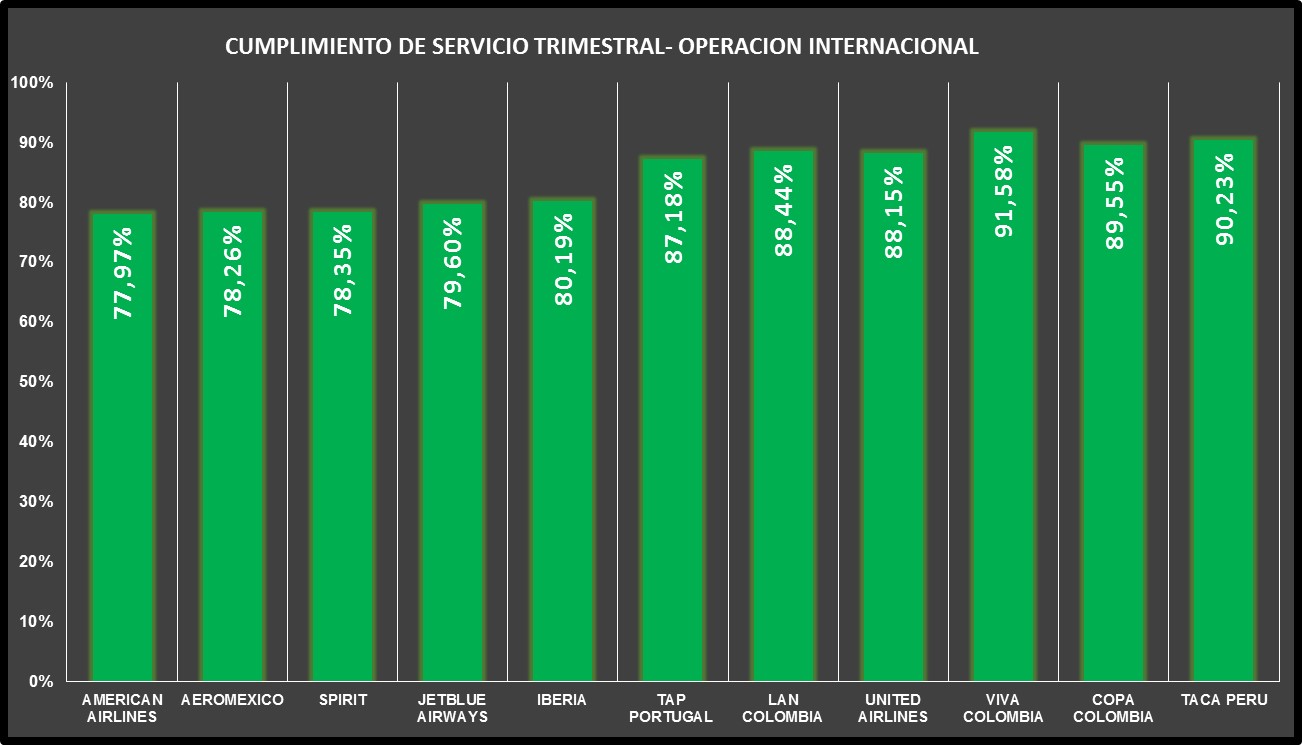 MEDICION DE CUMPLIMIENTO TRIMESTRAL DE SERVICIO 
OPERACIÓN INTERNACIONAL
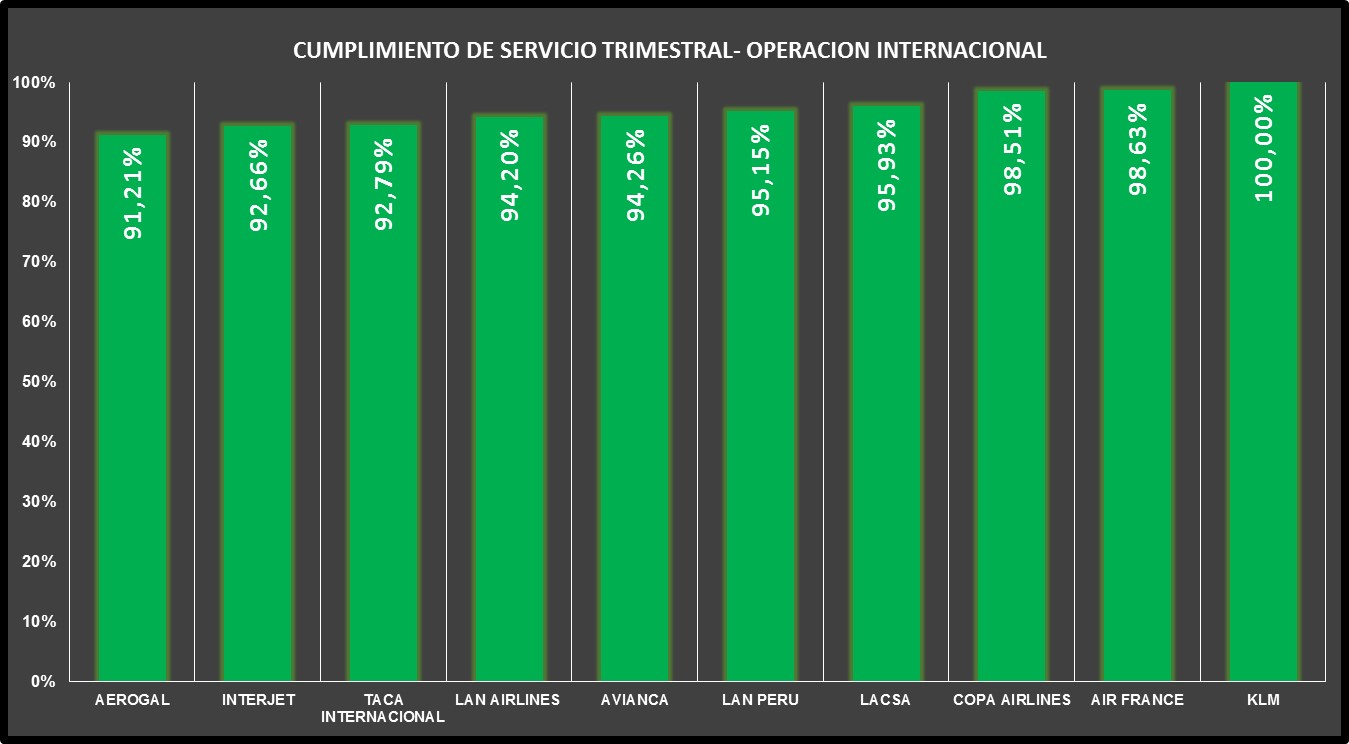 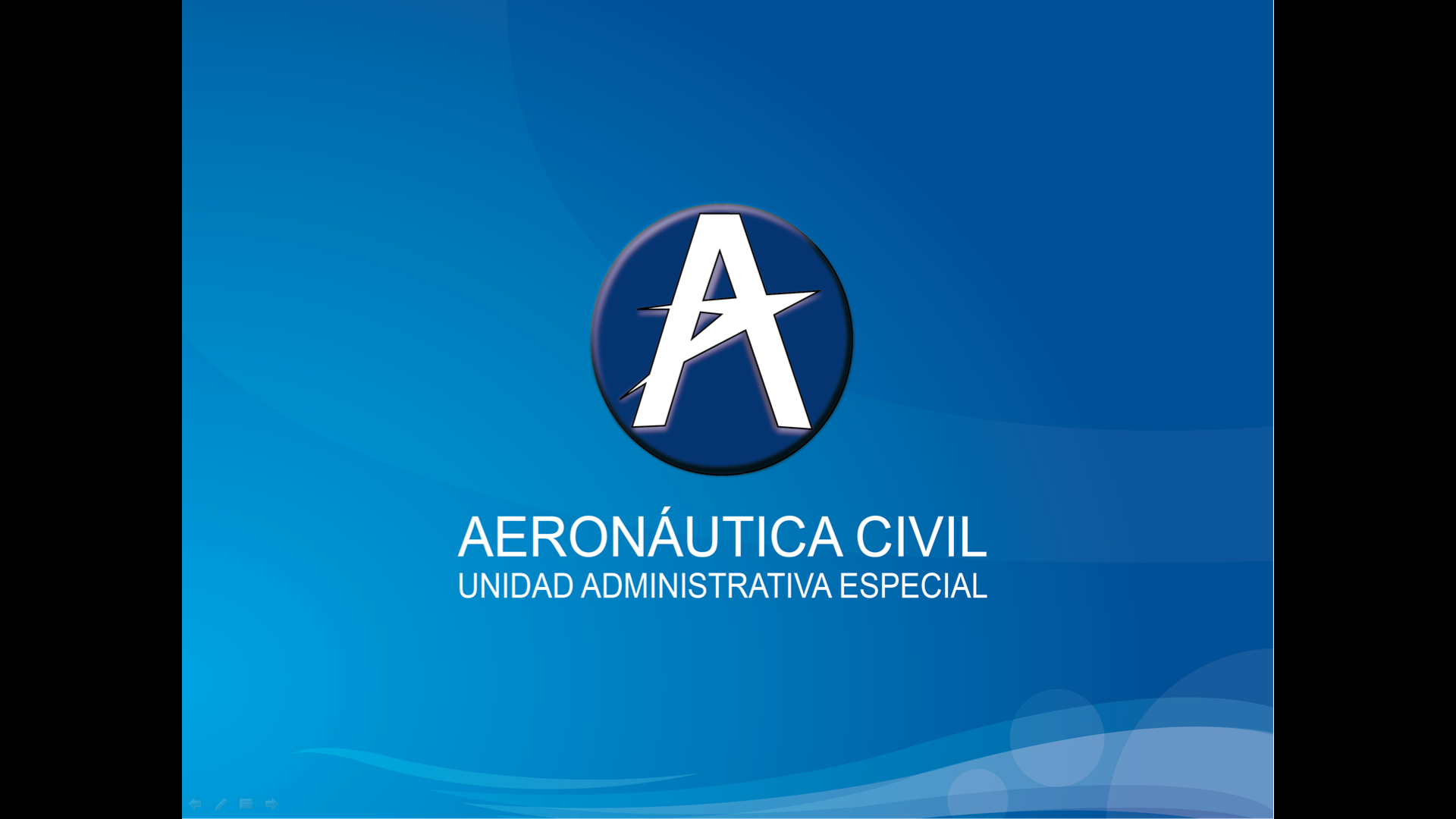 GRACIAS